A Magyar Nemzeti Helynévtár
Programról


Hoffmann István
MTA — Debreceni Egyetem
Az MTA Magyar Nyelvészeti Munkabizottságának ülése

Budapest, 2023. március 24.
A program keretei
Az MTA elnökének 1/5/2022/NP sz. döntése alapján.

A teljes program tervezett időtartama 10 év,
ennek első szakasza: 2022. január 1. – 2025. november 31.

A négy évre szóló támogatás összege: 400.000.000 Ft.

A Magyar Tudományos Akadémia és a Debreceni Egyetem 
együttműködési megállapodása alapján.
A program céljai
A magyar nyelv minél teljesebb helynévtárának létrehozása:

a helynevek dokumentálása a mindennapi nyelvhasználat számára
a magyarság nyelvi-kulturális örökségének feltárása: leletmentés
a névanyag onomasztikai–nyelvtörténeti feldolgozása lehetőségének megteremtése
a forrásanyag interdiszciplináris hasznosíthatóságának biztosítása.

A helynévtár a lexikon részeként a nyelv tudományos feldolgozottságának alappilére.
A program korai „előtörténete”
Szótárírói törekvések a humanizmus és a reformáció korától.
Ezek felerősödése a felvilágosodás korában.

Gróf Teleki József 1817.
Eggy Tökélletes Magyar Szótár’ Elrendeltetése, készítése módja. 
	a nevek a szókincs sajátos szerepű részei, mivel
 	„azok nélkül a’ közbeszédben sem lehetünk el, és 	különösen a hazaiak nemzésének megvizsgálása, nyelvünk 	egész alkotásába, nagy világot önthet, azokat a nyelvünk 	gyarapodását tárgyazó szótárunkban egészszen 	elmellőznünk nem lehet” 

Akadémiai pályázatok 1837, 1853.
Pesty Frigyes gyűjtése: 1864-65.
Szabó T. Attila munkássága.
Helynévgyűjtés a 20. sz. utolsó harmadában.
A program közvetlen előtörténete
A magyar onomasztika erőteljes fellendülése a 21. század fordulóján:
a kutatók és kutatóhelyek jelentős gyarapodása
új fórumok létrejötte
nemzetközi kapcsolatok felerősödése.

A digitális kultúra megjelenése a helynévkutatásban:
Magyar Névarchívum és Digitális Helynévtár
Erdélyi Helynévtörténeti Adattár.

Az új lehetőségek új célok kitűzését teszik lehetővé:
„Síkfőkúti Nnyilatkozat” – 2015.

Pályázati sikertelenségek:
a helynevek gyűjtése és dokumentálása „nem tudományos feladat”.
A program szakmai keretei
Cél: az egész magyar nyelvterület helynévanyagának összegyűjtése:
a Kárpát-medence egész területén
a gyűjtés alapegysége a település: helynévközösség
középpontban az élőnyelvi helynévkincs
erős történeti háttérrel.
Szakmai háttér, a munka tudományos megalapozottsága:
alapprobléma: hatalmas munkaigény – szakmai felkészültség
középpontban az egyetemek: oktatók és hallgatók együtt-működése – hallgatók felkészítése a speciális tudományos feladatra
levéltárak, múzeumok, könyvtárak részvétele
egyéni kutatók bekapcsolása.
Széles körű együttműködés:
területi lefedettség biztosítása
egységes módszertani háttér
a helyi adottságok és lehetőségek figyelembevétele.
A program intézményi keretei
23 intézmény 5 országban:
egyetemi tanszékek, tudományos intézmények

Pozsony		Nyitra
Komárom

Beregszász

Kolozsvár	Nagyvárad

Újvidék

Szombathely 	Veszprém
Pécs		ELTE
KGRE		PPKE
Eger		Miskolc
Nyíregyháza	Szeged
Debrecen
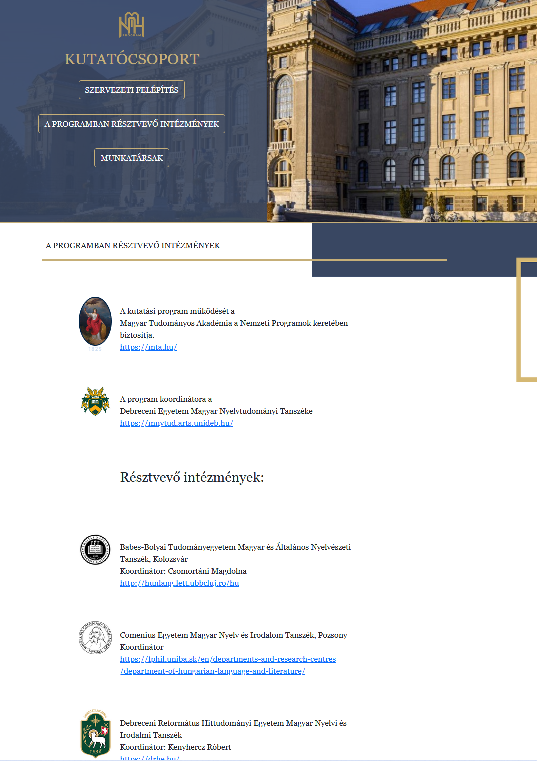 A program intézményi keretei
Koordinátori rendszer működtetése: 
	intézményi és területi koordinátorok megbízása
Irányító Testület létrehozása:
	Bába Barbara innovációs vezető	
	Hoffmann István programvezető
	Nagy Katalin szervezési vezető
	Rácz Anita kapcsolati vezető
	Tóth Valéria tudományos vezető
Programtanács:
	az IT tagjai
	Csernicskó István		Tamásné Szabó Csilla
	Török Tamás		Bárth M. János
	Pelczéder Katalin		Czirfusz Viktória
Akadémiai Tanácsadó Testület:
	Benkő Elek		Csernicskó István
	Kiss Jenő		Kocsis Károly
	Paládi-Kovács Attila	Péntek János
	Solymosi László		Zsoldos Attila
Képzési programok
Egyetemi hallgatók felkészítése a gyűjtő- és feldolgozó munkára.
A munka egységes módszertanának és egyenletes szakmai színvonalának biztosítása.

egyetemi kurzusok hirdetése 
2022 tavaszi félév: 12 egyetemen
2022 őszi félév: 5 egyetemen
2023 tavaszi félév: 9 egyetemen 10 kurzus
helynévkutató táborok szervezése
adatbázis-építő táborok a téli és nyári vizsgaidőszakban
próbagyűjtések folytatása
		Kalocsa környéke, Háromhuta
hallgatói helynévkutató munkacsoportok alakítása
ösztöndíjas programok indítása 
online tananyagok megjelentetése 
Bevezetés a helynévkutatásba
	https://mnytud.arts.unideb.hu/bevhnkut/ 
A magyar helynevek története
	https://mnytud.arts.unideb.hu/mhntort/
Tananyagok
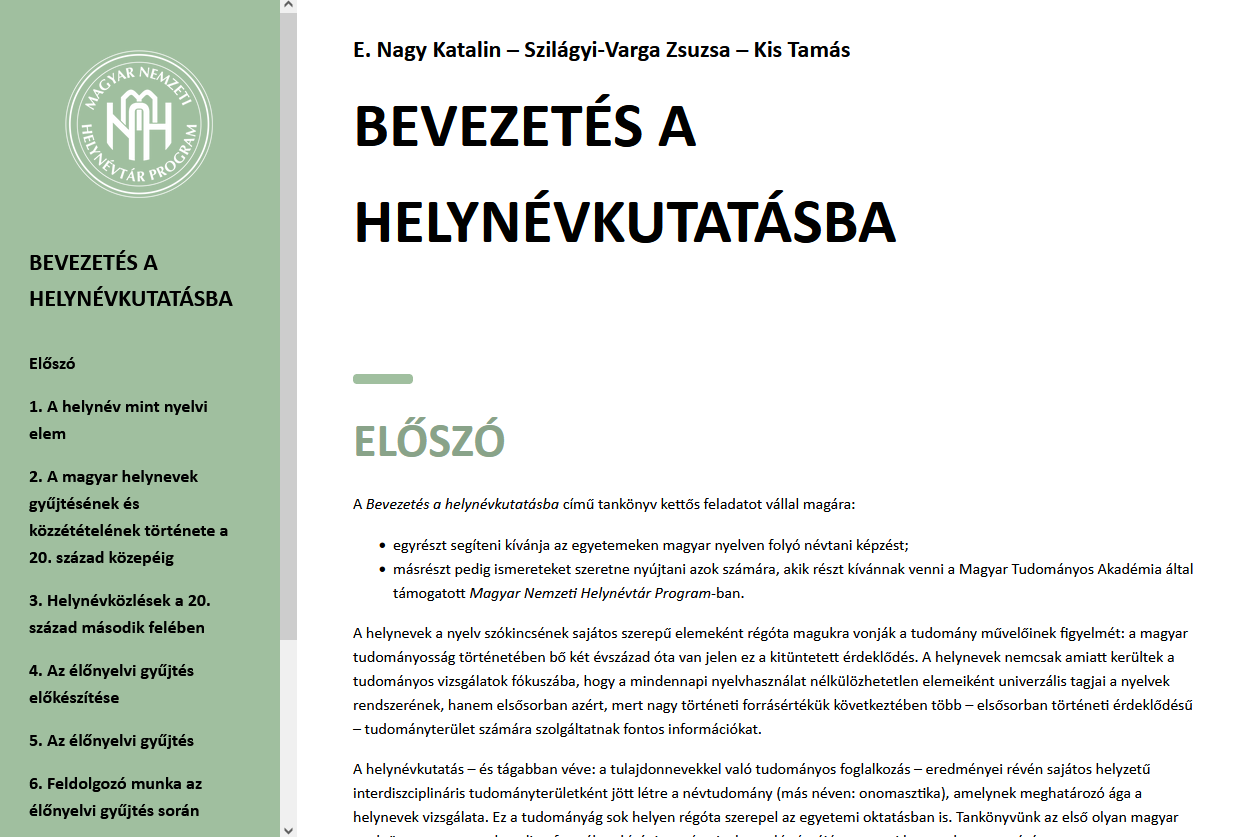 Tananyagok
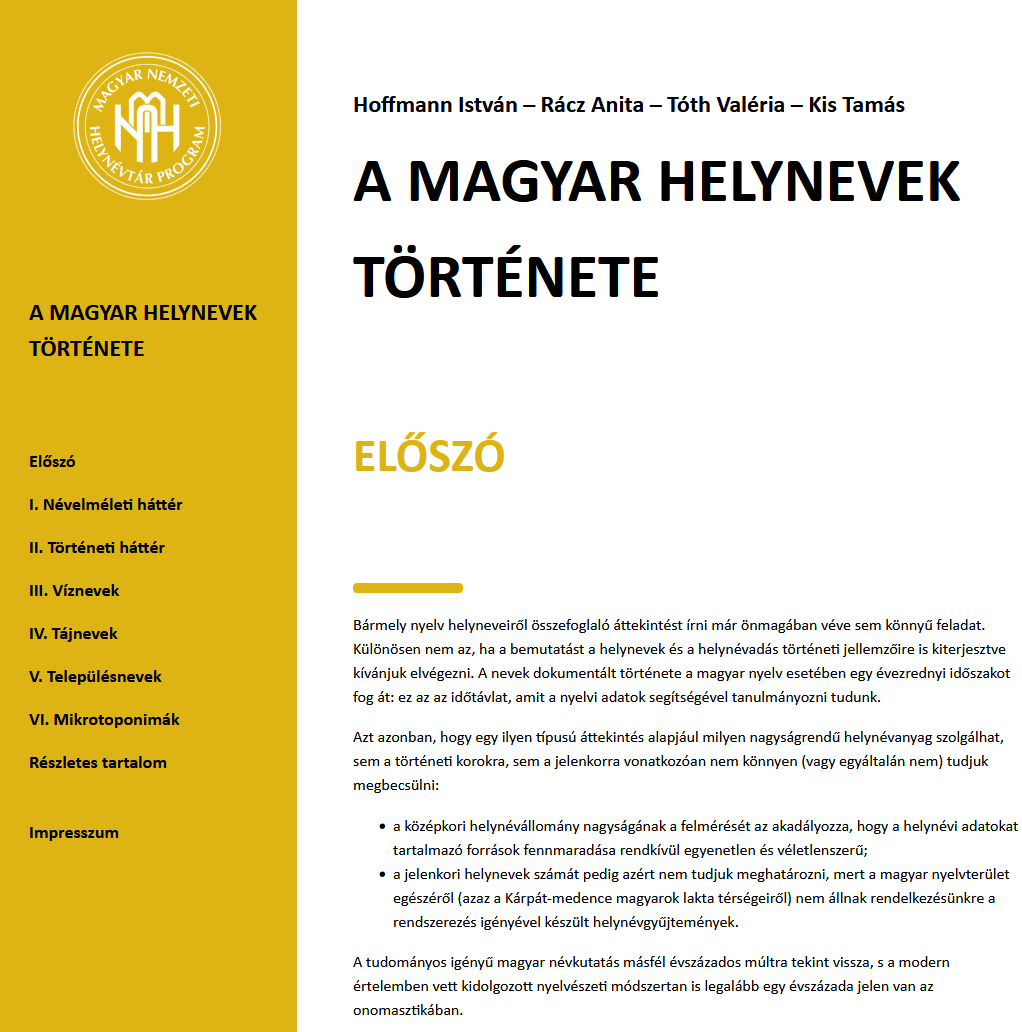 A helynévfeltáró munka fókuszterületei
Élőnyelvi gyűjtés
jól ismert településen célszerű az első gyűjtést elvégezni
helyismeret: a helyek és az emberek ismerete
interjúk készítése adott szempontok szerint

Történeti forrásanyagok feldolgozása: történeti forrásminimum
korábbi élőnyelvi gyűjtések feldolgozása
megyei, térségi helynévkötetek, szakdolgozatok stb.
nyomtatott történeti, néprajzi stb. források
térképes források
levéltári források
forrásbibliográfia alapján: ennek egyéni bővítése
központilag feldolgozott forrásanyagok biztosítása

Adatbázis-építési, szótárszerkesztési és helynév-etimológiai ismeretek

Koordinátori és központi segítségnyújtás
A helynévfeltáró munka első eredményei
A gyűjtőmunka megindulása
	75 településen: 38 Magyarországon, 37 a határon túl

Kiemelt térségek
Székesfehérvári járás – Németh Dániel
Kalocsai járás – hallgatói munka Bárth M. János vezetésével
Hajdúnánási és Balmazújvárosi járás – hallgatói munka Nagy Katalin vezetésével 
Szatmár megye – Hankusz Éva
Bihar megye – Szilágyi-Varga Zsuzsa 

Kritikus pontok
helynévgyűjtés kétnyelvű térségekben
helynévgyűjtés nagyvárosokban
kiemelt figyelem a magyar nyelv leginkább veszélyeztetett térségeire

Gyűjtőút Dél-Erdélyben
Munkakonferencia Kolozsváron
Kutatási segédprogramok
Bibliográfiák
forrásbibliográfia: településenként
általános történeti forrásbibliográfia
térképes források
levéltári források

Térképes segédletek
népességtörténeti adatok
bibliográfiai adatok
gyűjtési helyzetkép

Módszertani segédletek
gyűjtési és feldolgozási útmutatók
módszertani konferenciák anyagai

Földrajzi köznévi adatbázis

Etimológiai adatbázis
Kutatási alprogramok
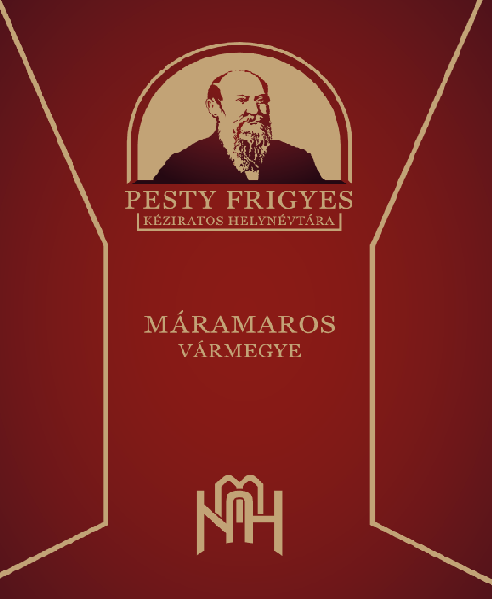 Kiadói program: Pesty Frigyes helynévtára
Szerk. Kis Tamás
nyomtatásban
online adatbázisként

Településtörténeti program
Szerk. Szendrei Ákos
az egyes települések történeté-nek rövid, áttekintő bemutatása
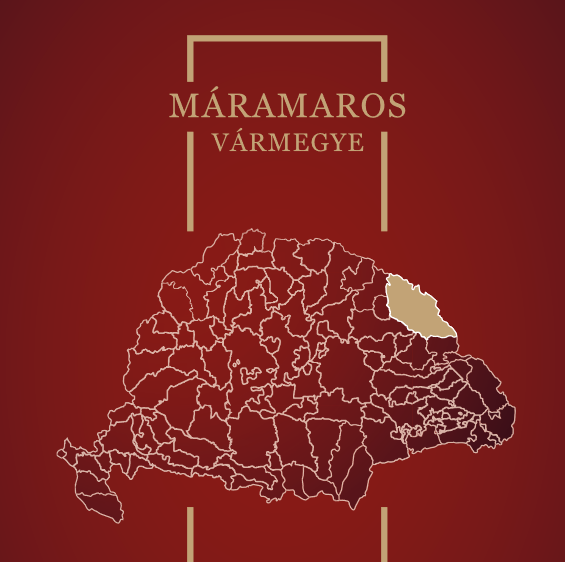 A Magyar Nemzeti Helynévtár megvalósulási formái
Online adatbázis
analitikus névfeldolgozás
általános felhasználói és kutatói verzió
nevekre, névtípusokra irányuló keresés

Online szótár
települések egész névállományában való tájékozódás
térinformatikai ábrázolás
bővítés és korrigálás lehetősége

Nyomtatott megjelenés
településenként közreadott helynévszótár
járási keretben
Mintakötet
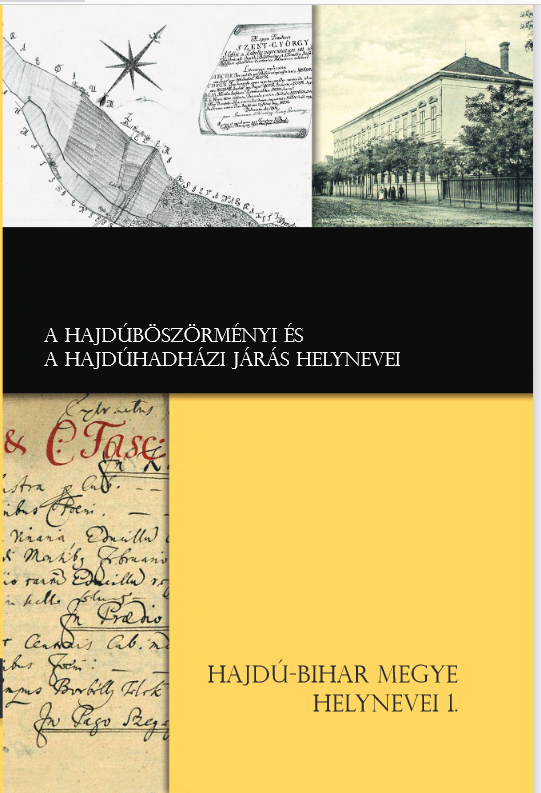 Hajdú-Bihar megye helynevei 1.

A Hajdúböszörményi és a Hajdúhadházi járás helynevei 

Szerkesztette: 
Bába Barbara

A kötet szerzői:
Bába Barbara
Katona Csilla
Mozga Evelin
E. Nagy Katalin
Tóth Teodóra

https://mek.oszk.hu/14500/14563/14563.pdf
Mintakötet
Hajdú-Bihar megye helynevei 1.
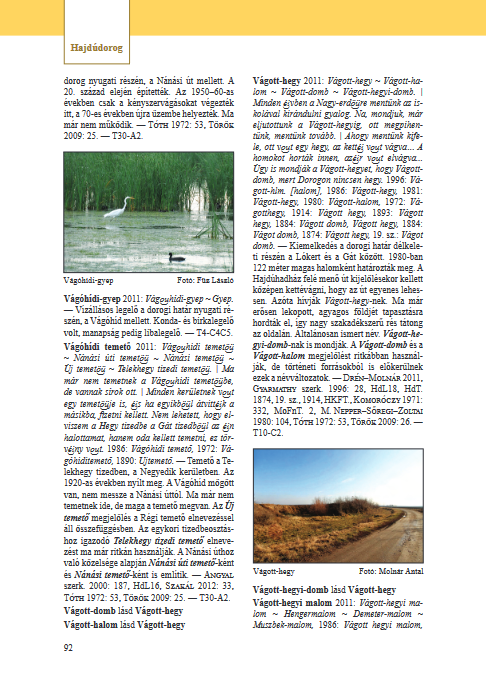 Köszönöm
       a figyelmet!